វិធីដក
គណិតវិទ្យា ថ្នាក់ទី៣
សួស្តី! តោះយើងសាកល្បងដកចំនួន តាមប្រមាណវិធីខាងក្រោម ៖
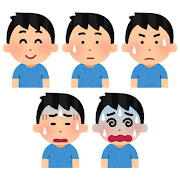 1
10
2
0
1.) 10-8
សួស្តី! តោះយើងសាកល្បងដកចំនួន តាមប្រមាណវិធីខាងក្រោម ៖
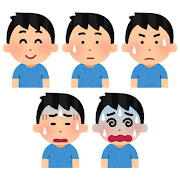 1
2
2
0
1.) 10-8= 2
ដូចនេះ ផលដកគឺ 12
ល្អណាស់! 
ឥឡូវសាកល្បងឧទាហរណ៍ខាងក្រោម៖
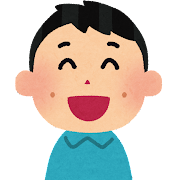 2
5
3
15
1.) 15-7
ល្អណាស់! 
ឥឡូវសាកល្បងឧទាហរណ៍ខាងក្រោម៖
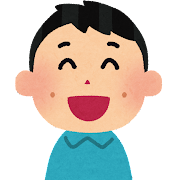 2
5
3
8
2.) 2-1
1.) 15-7=8
ល្អណាស់! 
ឥឡូវសាកល្បង
ឧទាហរណ៍ទី២ បន្ត៖
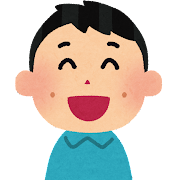 1
5
3
8
2.) 2-1=1
1.) 15-7=8
ដូចនេះ ផលដកគឺ 18
ពូកែណាស់! 
ឥឡូវសូមកូនធ្វើឧទាហរណ៍ចុងក្រោយនេះ៖
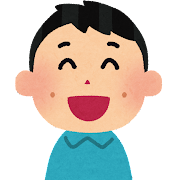 6
6
5
16
2.) 16-9
ពូកែណាស់! 
ឥឡូវសូមកូនធ្វើឧទាហរណ៍ចុងក្រោយនេះ៖
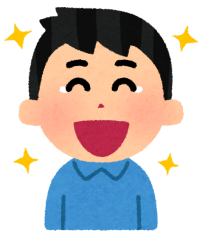 6
6
5
7
3.) 5-3
2.) 16-9=7
ពូកែណាស់! 
ឥឡូវសូមកូនធ្វើឧទាហរណ៍ចុងក្រោយនេះ៖
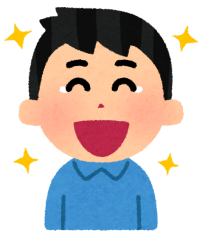 6
6
2
7
3.) 5-3=2
2.) 16-9=7
ដូចនេះ ផលដកគឺ 27